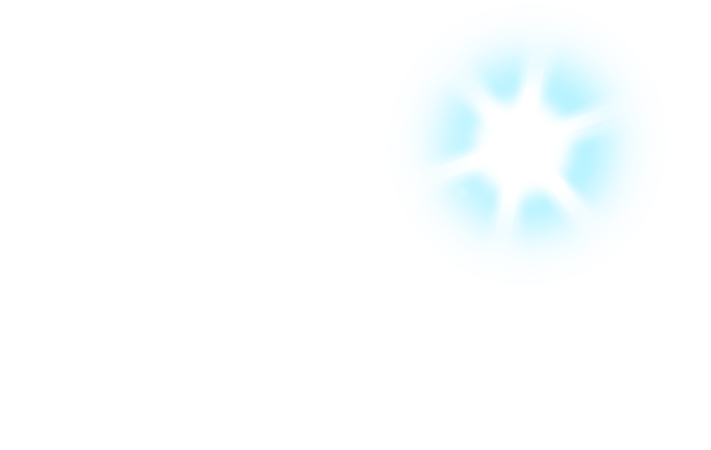 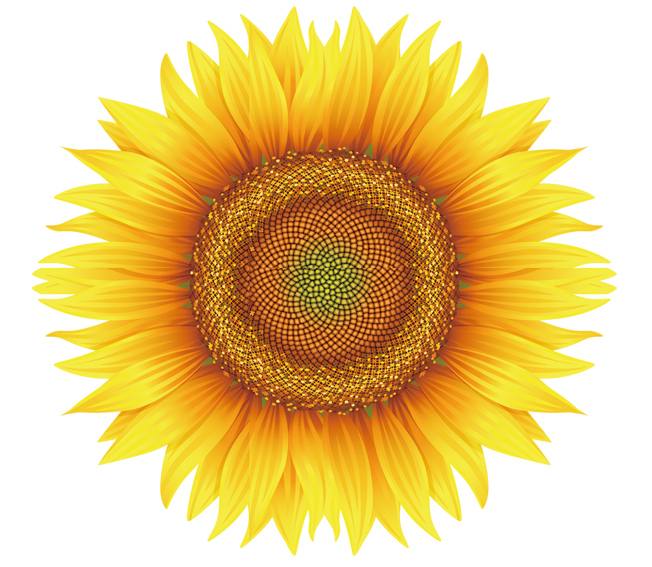 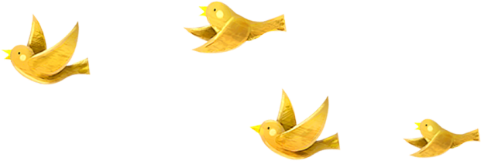 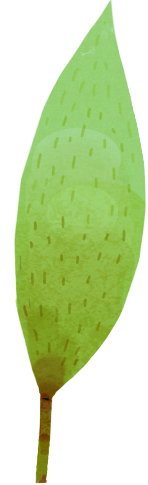 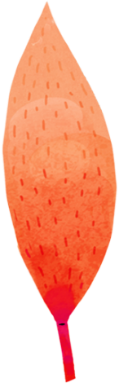 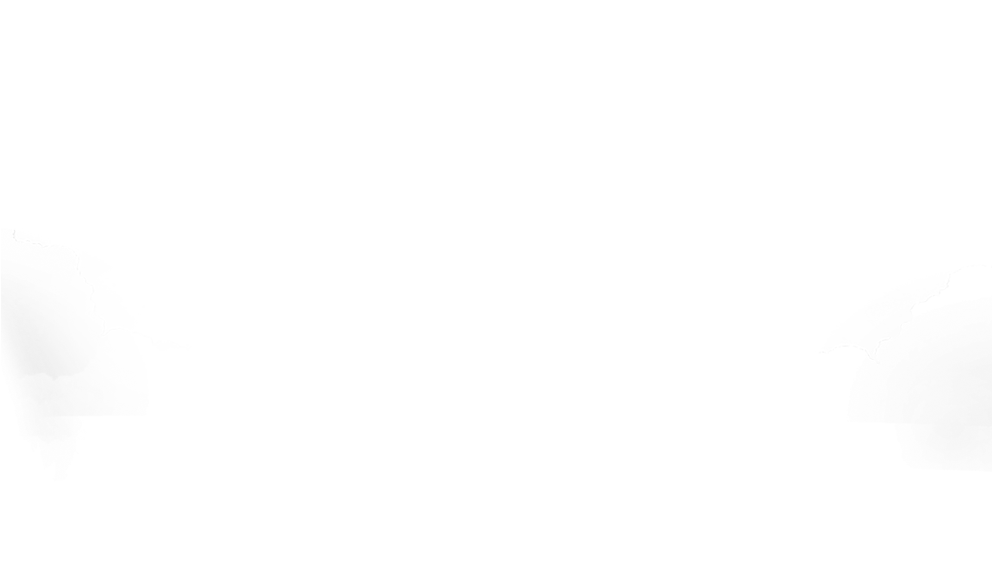 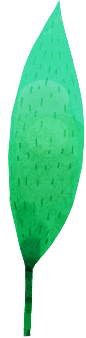 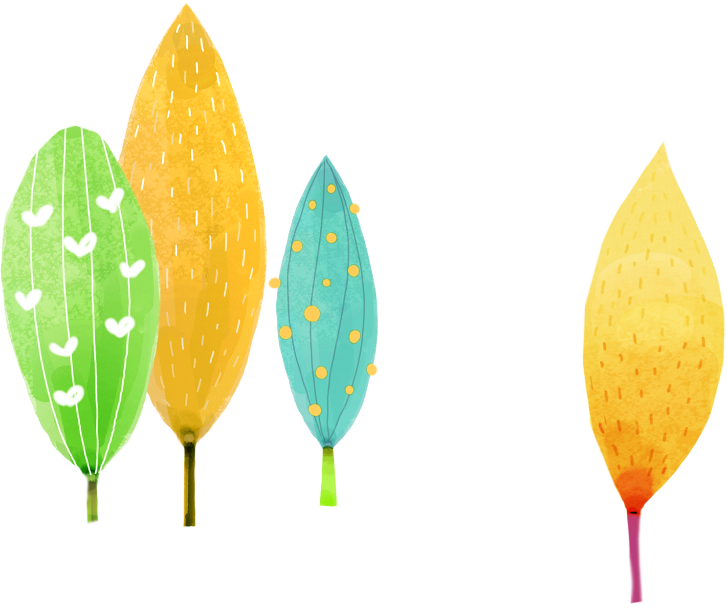 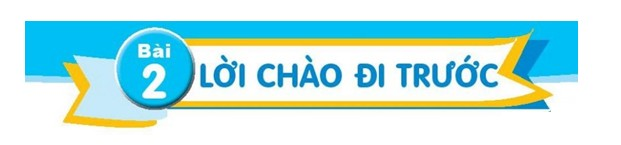 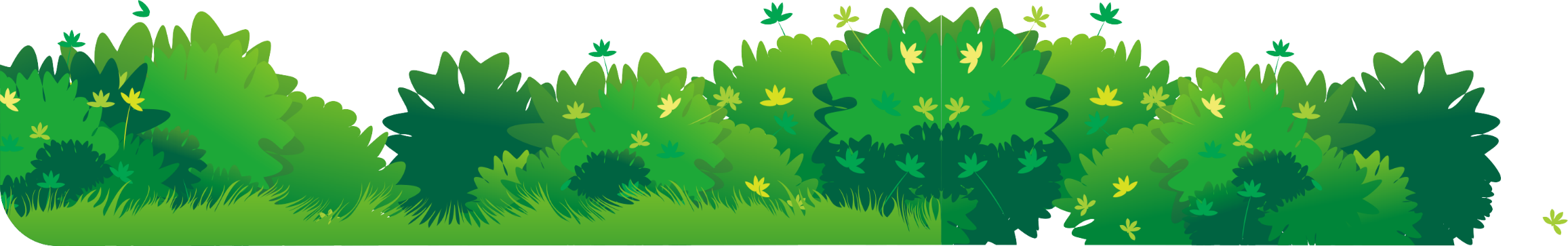 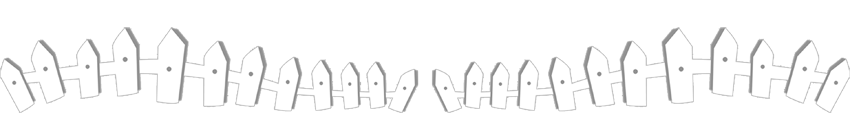 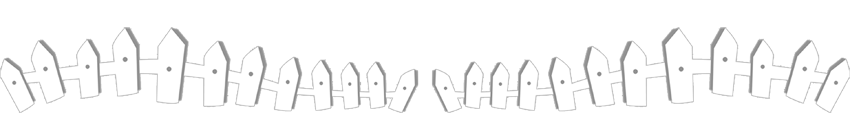 [Speaker Notes: 更多模板请关注：https://haosc.taobao.com]
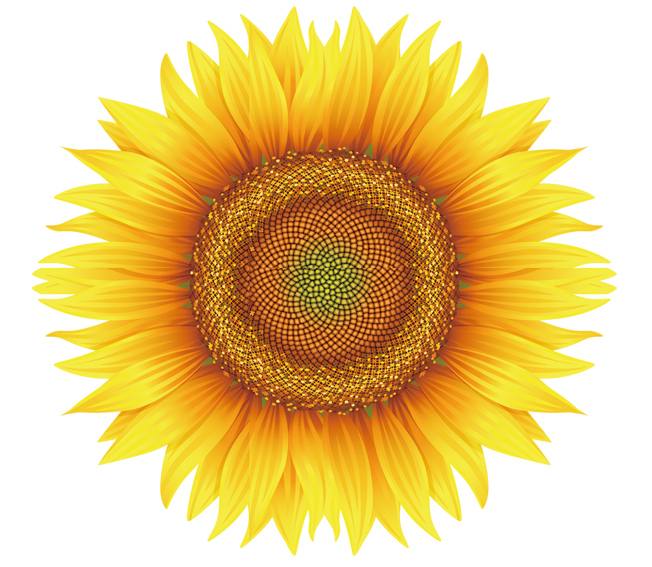 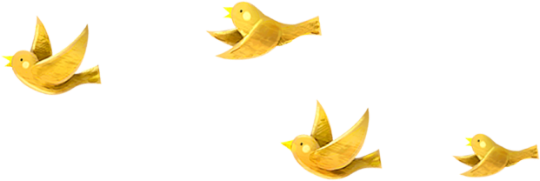 1
Khởi động
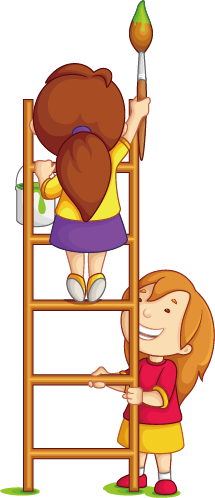 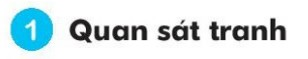 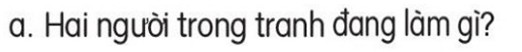 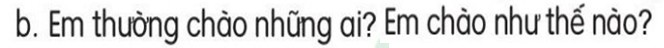 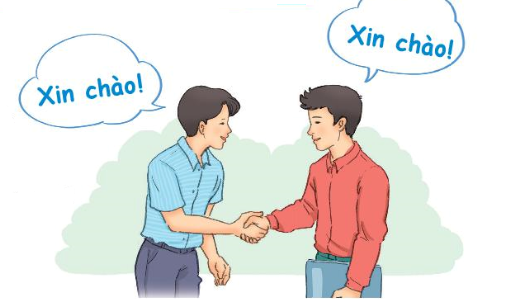 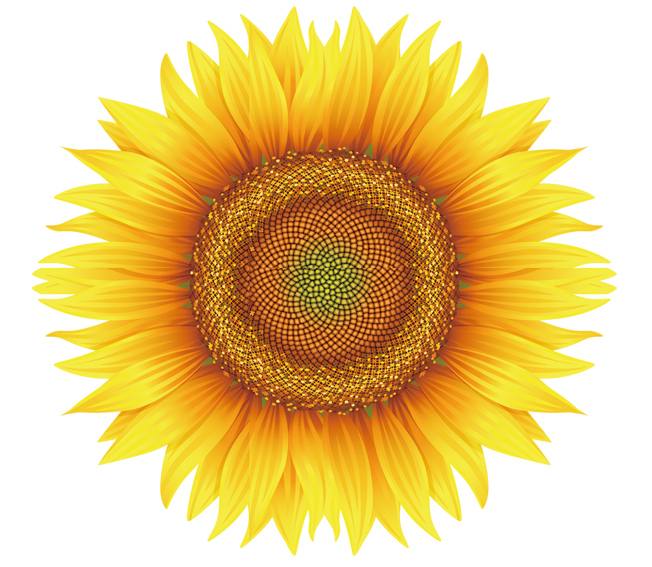 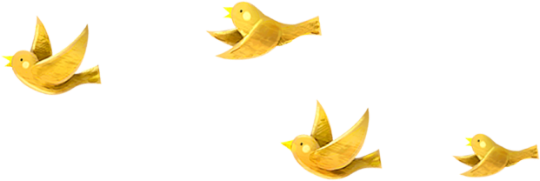 2
Đọc
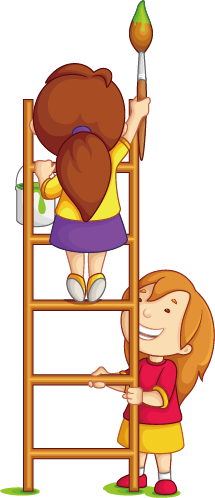 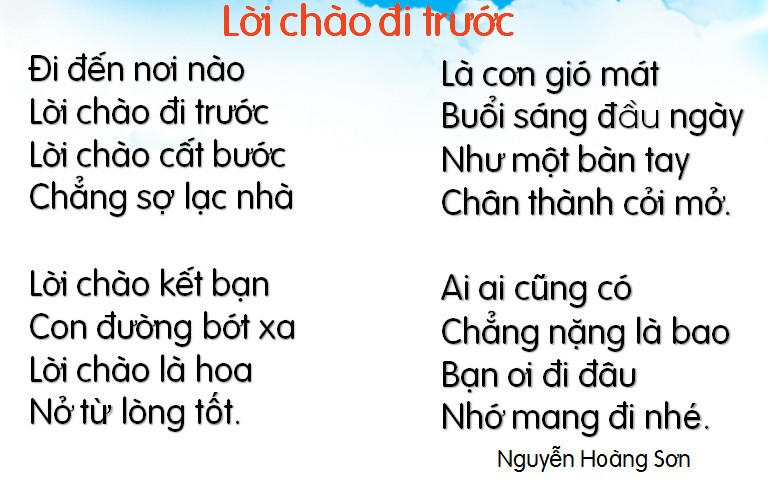 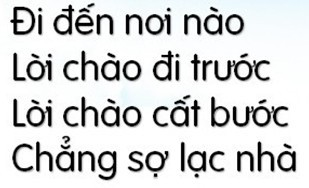 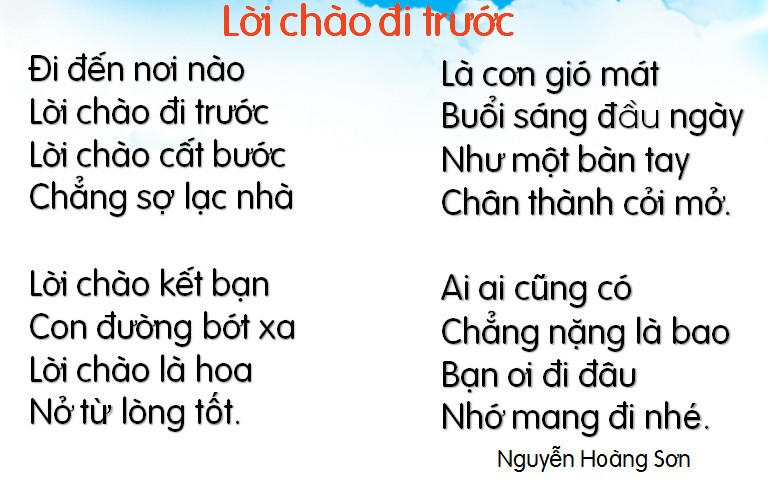 1
3
2
4
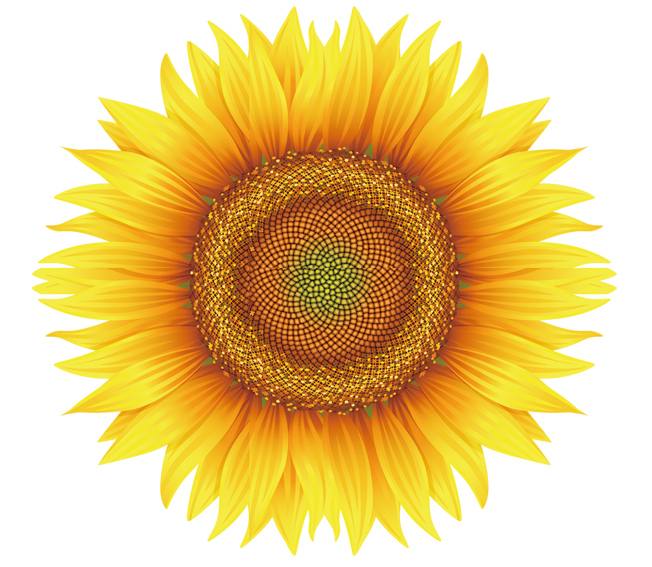 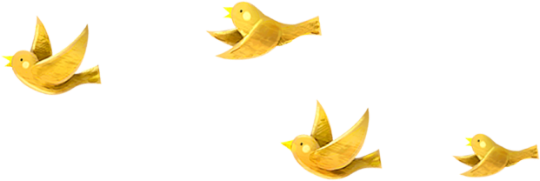 3
Tìm tiếng
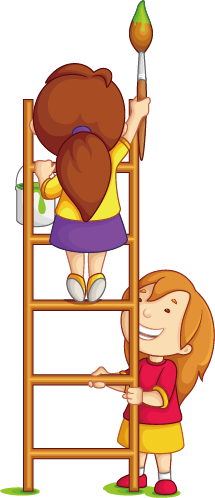 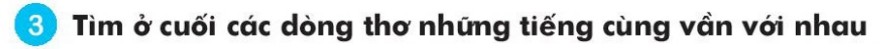 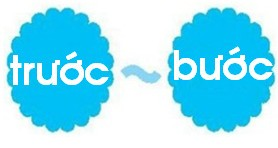 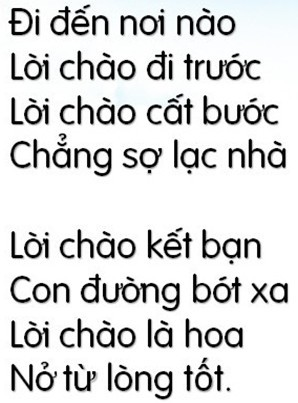 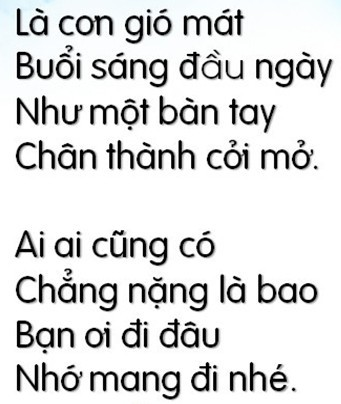 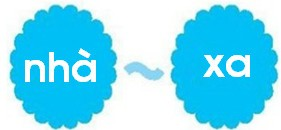 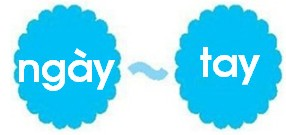 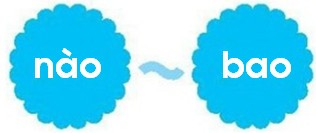 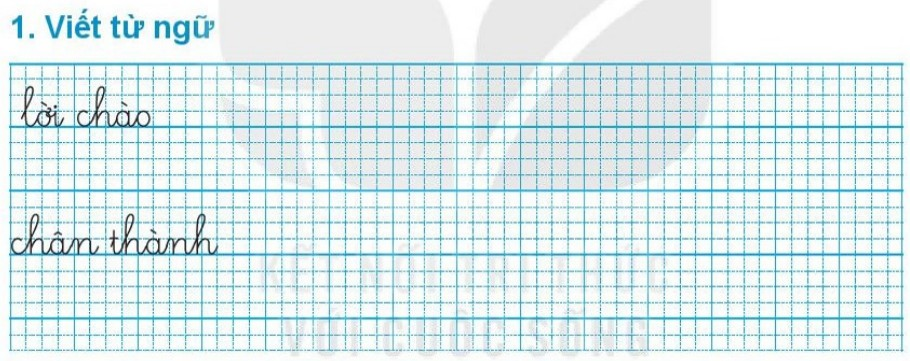 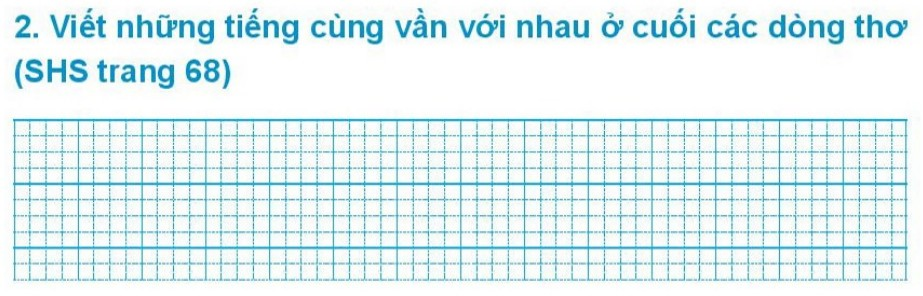 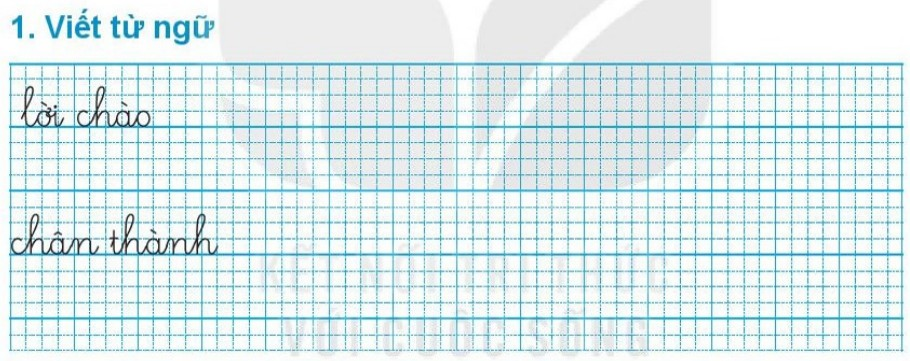 lời chào
lời chào
lời chào
lời chào
lời chào
lời chào
lời chào
chân thành
chân thành
chân thành
chân thành
chân thành
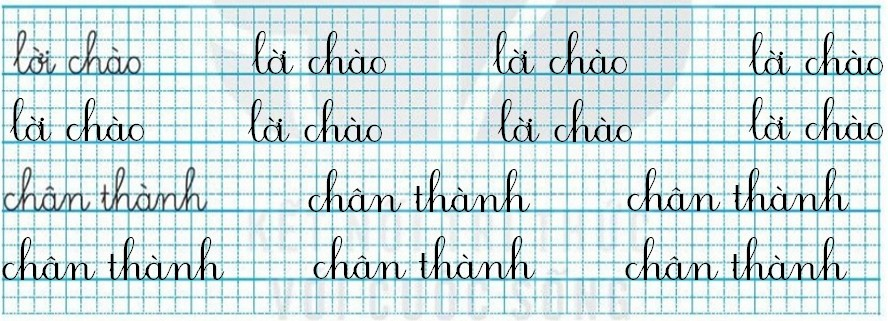 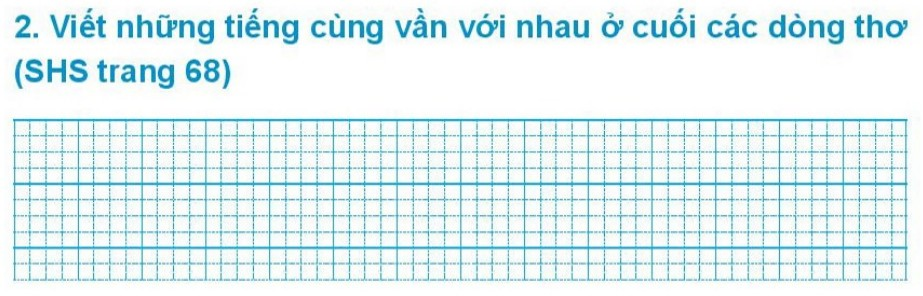 ngày – tay.
trước – bước,
nhà – xa,
nào – bao
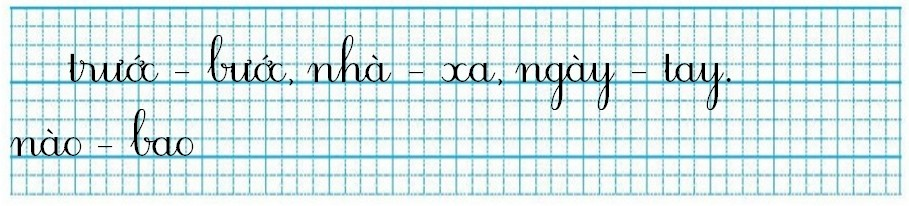 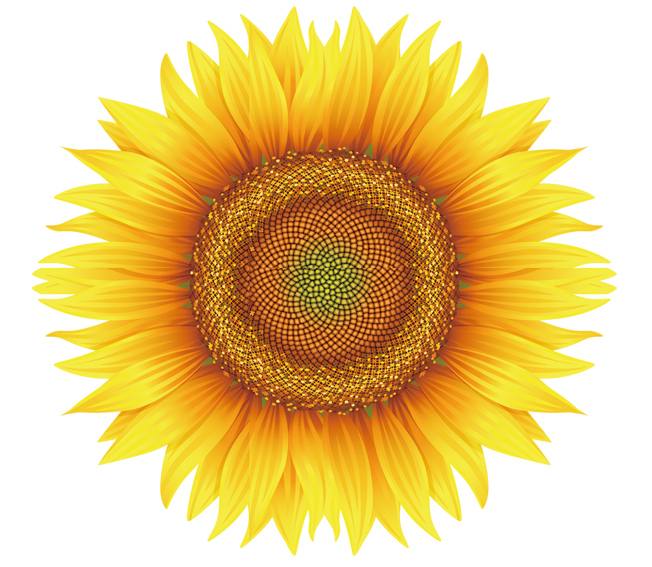 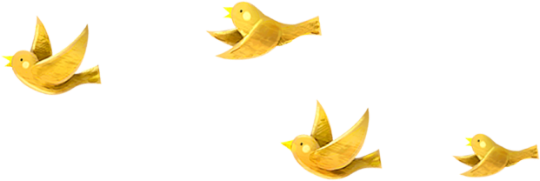 4
Trả lời 
câu hỏi
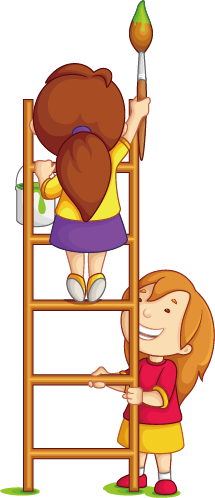 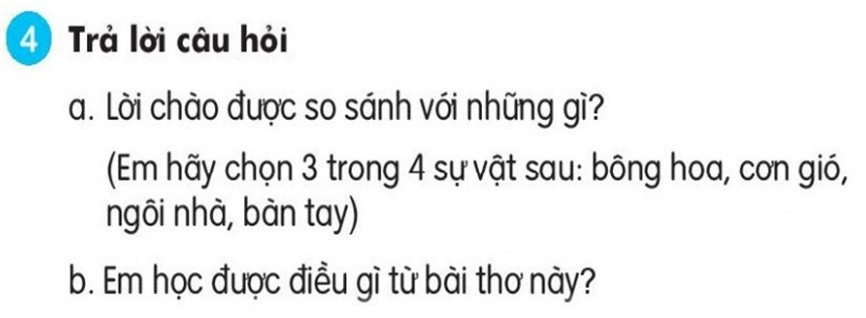 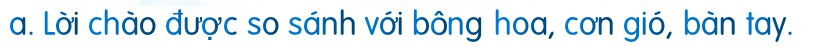 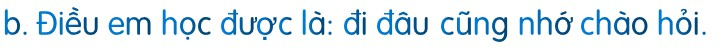 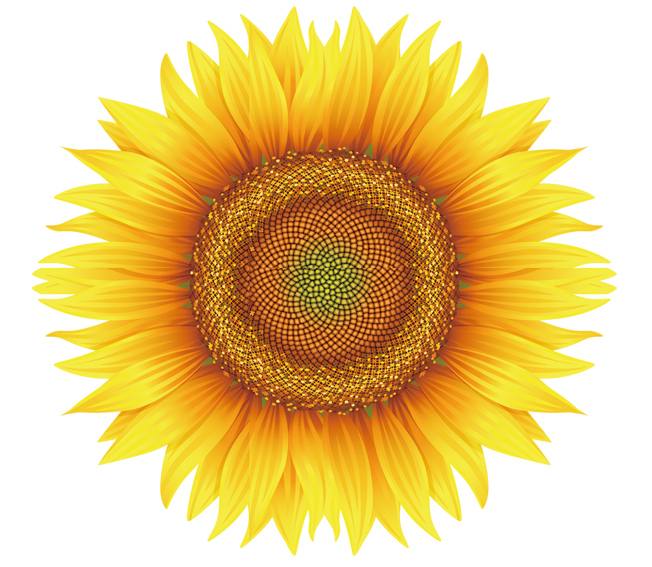 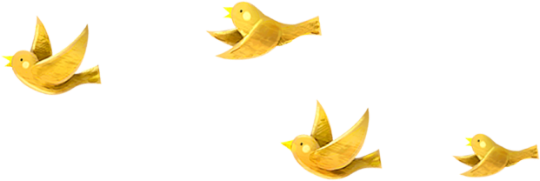 5
Học thuộc lòng
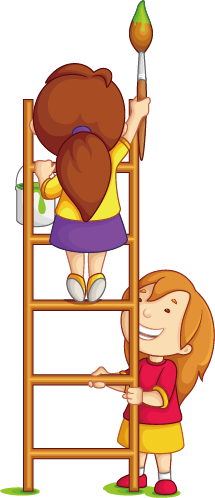 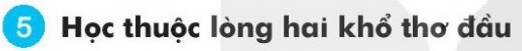 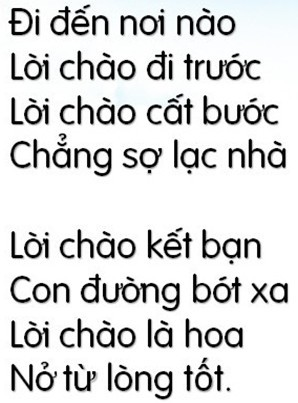 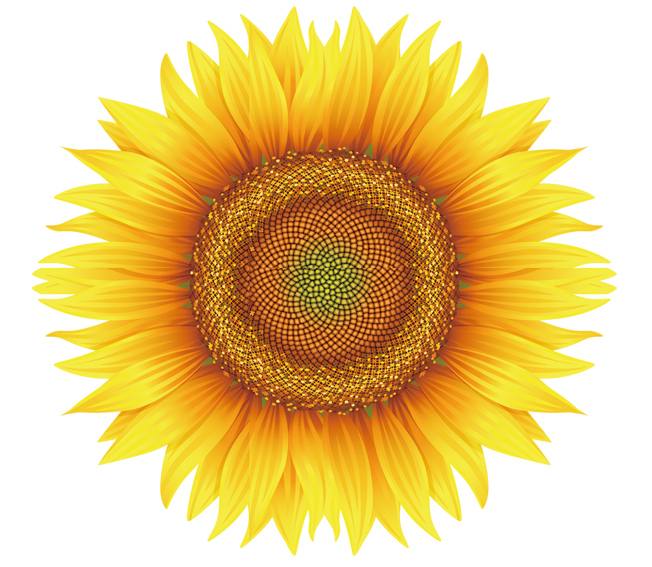 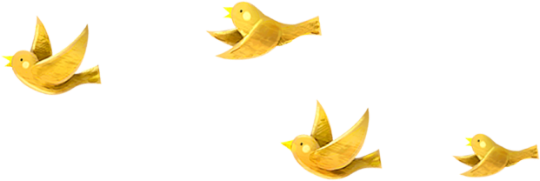 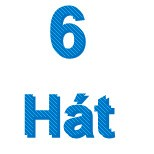 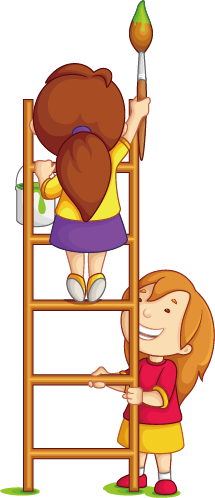 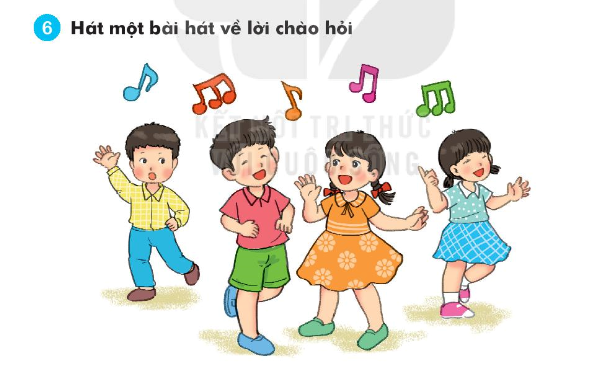 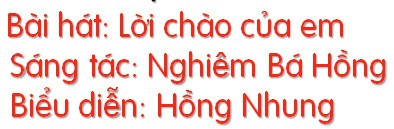 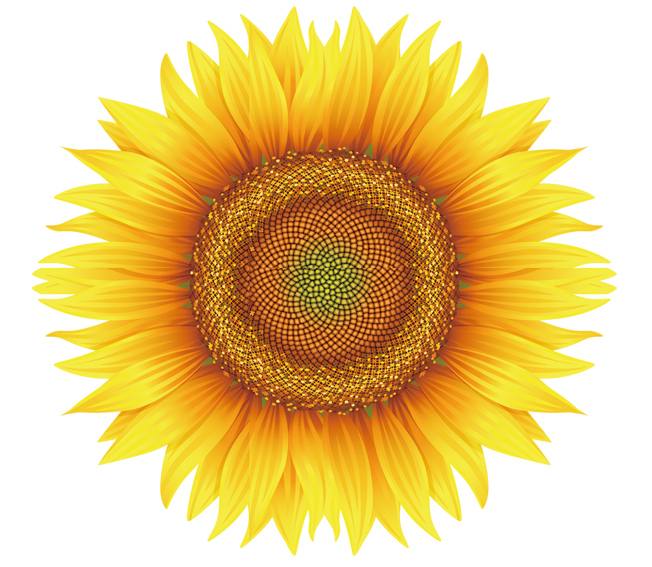 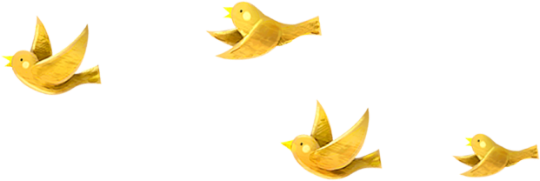 7
Củng cố
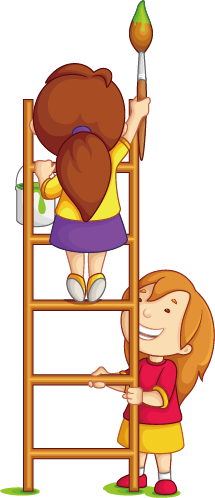